VOCABULARY WORDS
Week 9
Pull yourself together
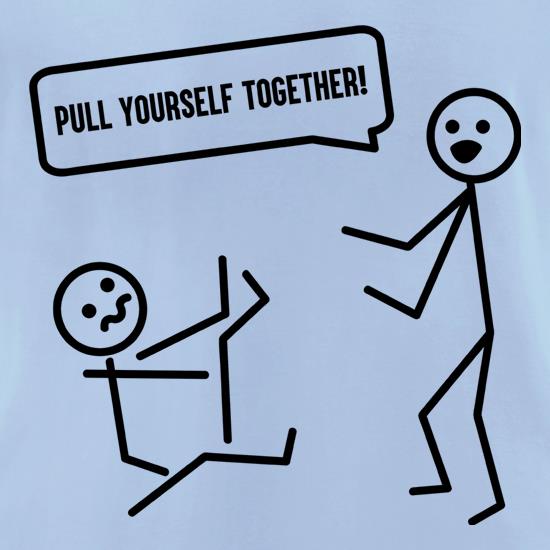 Meaning: 
Calm down
Sentence:
You have to pull yourself together and find another job.
So far so good
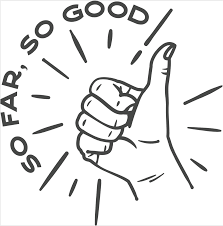 Meaning:
Things are going well so far
Sentence:
How is the job going?
So far so good
I am broke
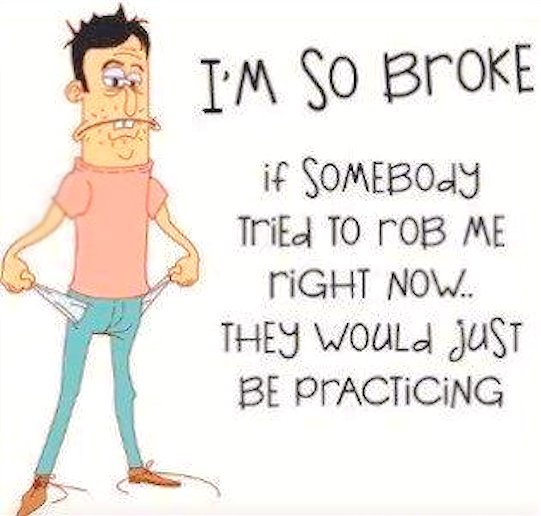 Meaning: 
I don’t have any money.
Sentence:
I must return home but I am broke.
Light headed
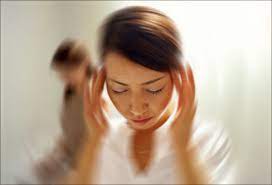 Meaning:
Dizzy or about to faint
Sentence:
I began to feel light headed from lack of sleep
Hang in there
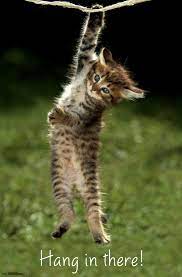 Meaning:
Don’t give up
Sentence:
In the second of half of the match, we need to hang in there.
No pain, No gain
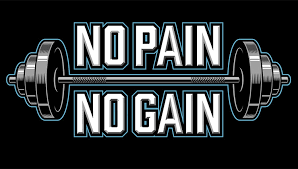 Meaning:
You need to work hard to get what you want.
Sentence:
yesterday as part of his training for the marathon. His legs are aching today, but no pain, no gain.